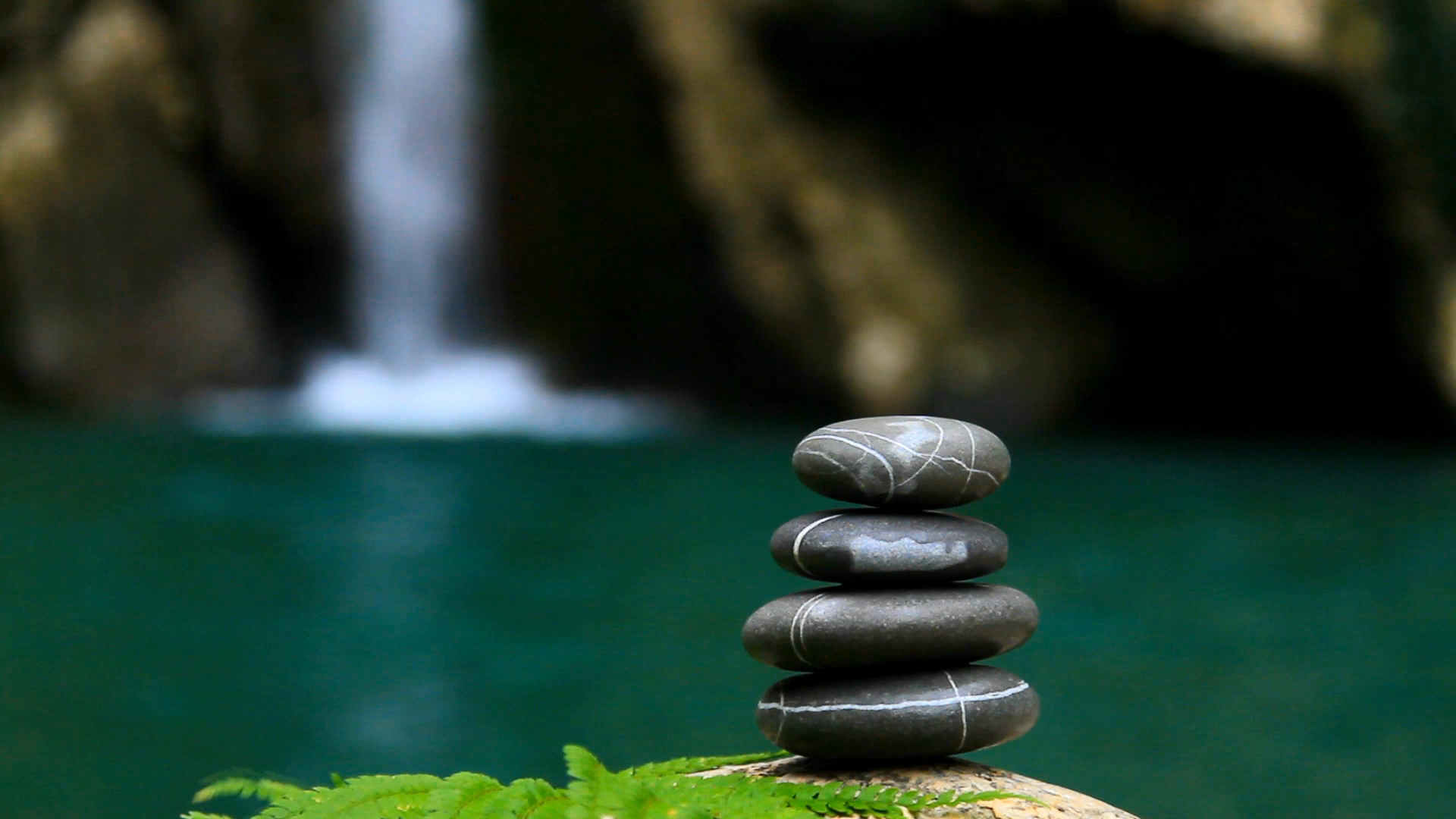 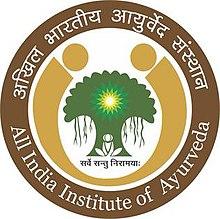 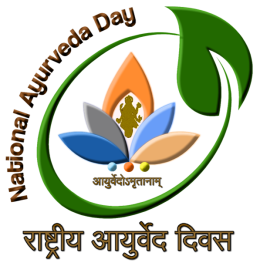 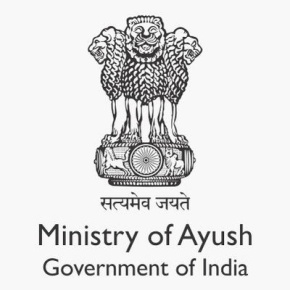 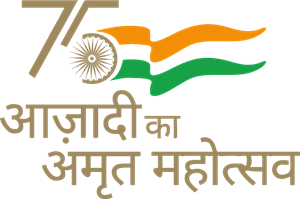 मानसिक स्वास्थ्य के लिए 


आयुर्वेद
AYURVEDA FOR MENTAL WELL BEING
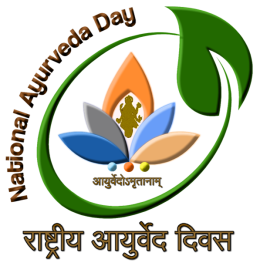 BURDEN OF MENTAL DISORDERS
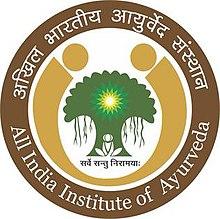 Bipolar Disorder
Schizophrenia
Dementia
Depression
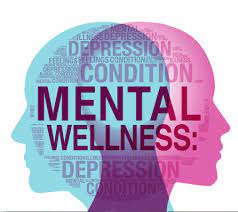 45 million
20 million
50 million
264 million
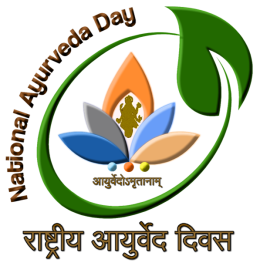 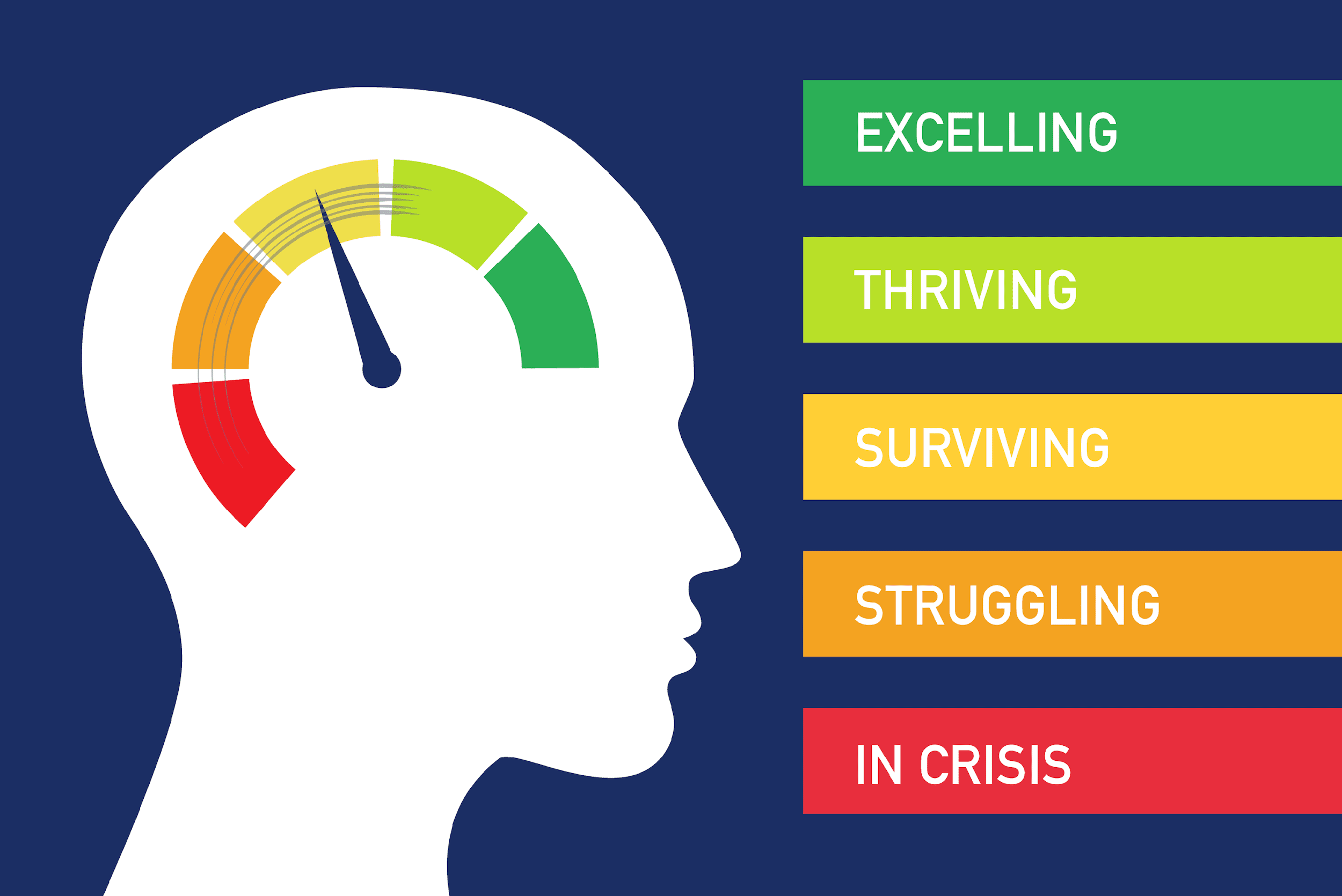 WHAT ABOT YOU??
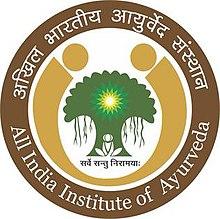 Experiencing the emotions of anxiety and depression at some stage of life is very common to everyone
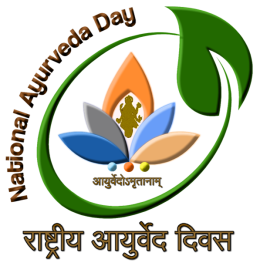 WHAT IS NOT A MENTAL DISORDER
All unpleasant emotions are due to psychological disorders, unless they don’t have any diagnosable illness
Some don’t need to seek any medical help to come back normal
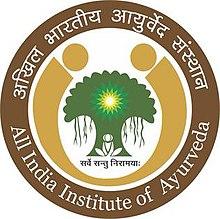 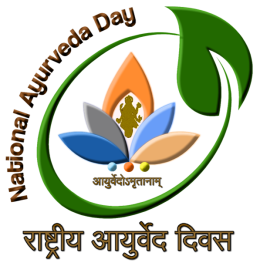 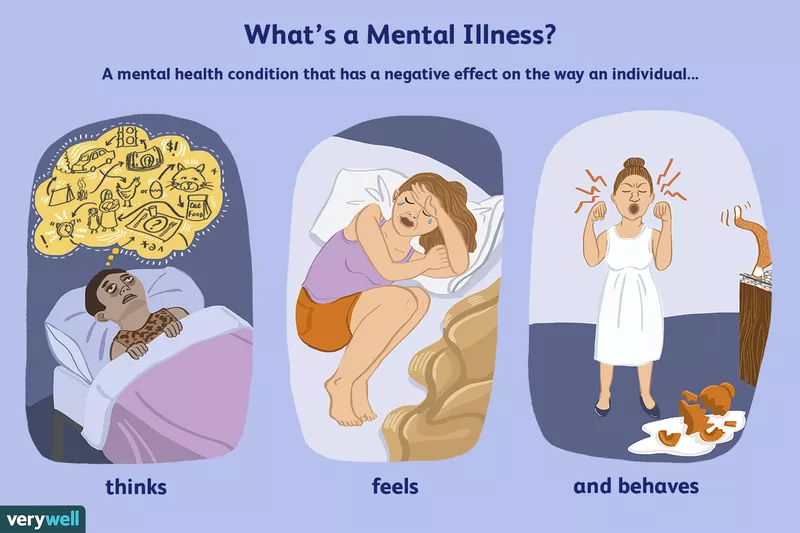 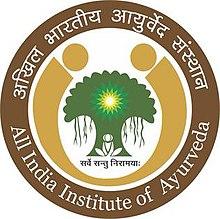 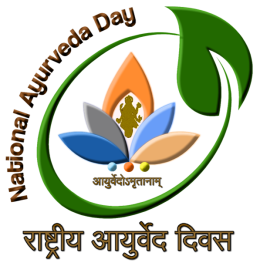 IMPORTANCE OF MENTAL HEALTH
Balanced Dosha
Samadosha
Balanced enzymes & metabolites
Samagni
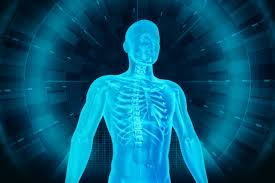 Balanced tissue system
               &                                      state of excretory functions
Sama dhatu mala kriya
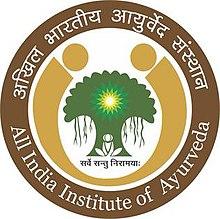 Prasanna 
Ātma –Indriya- Manaha
Soul, sense organs and mind
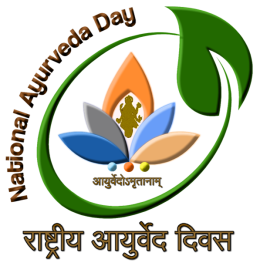 ROLE OF PROPER  MENTAL HEALTH
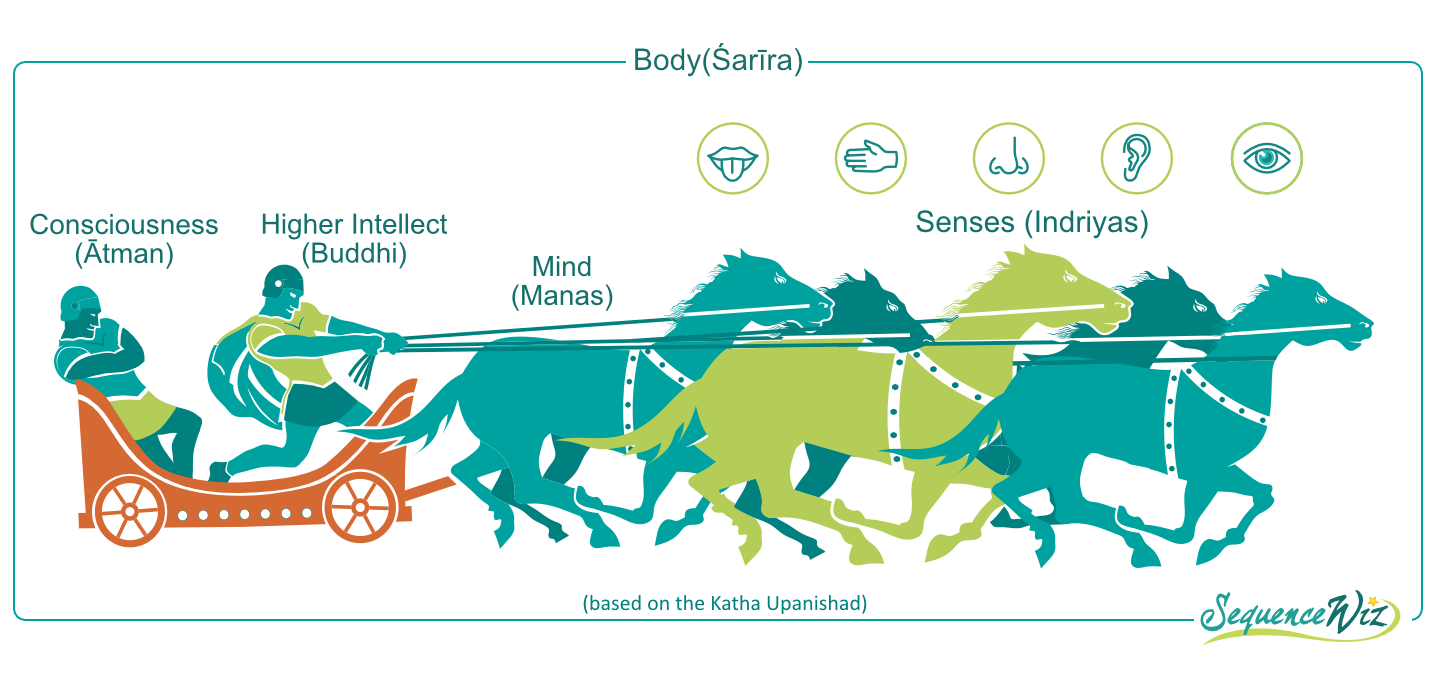 SENSORY FUNCTIONS
MIND (MANAS)
MOTOR FUNCTIONS
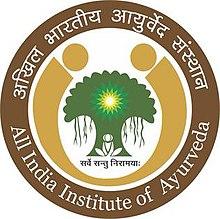 FUNCTIONS OF MIND
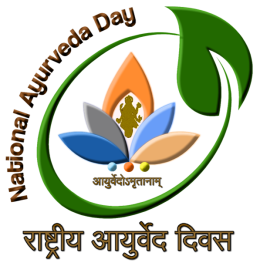 Functions of Mind
मन के कार्य
Inference
Analyzing b/w good & bad
Thinking
Focus
Determination based on vicharam
ऊह्य
विचार्य
चिंता
ध्येय
संकल्प
Whenever Rajas & Tamas increases and the functions of mind are compromised, Mano rogas develops/ 
जब भी रजस और तमस बढ़ते हैं और मन के कार्यों मे बाधा आती है, तो मनो रोग विकसित होते है
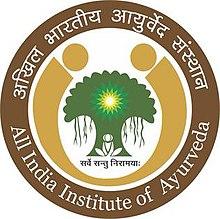 The ideal state of mind is Satvic.
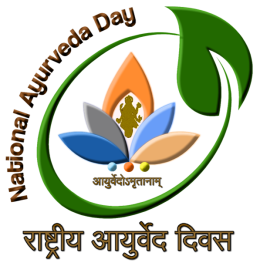 DOMAINS OF MENTAL HEALTH
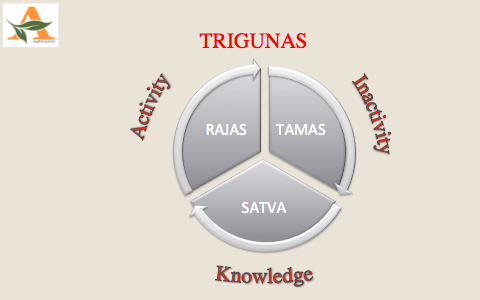 Rajas is the Active force behind the Movement of    both sensory and motor organs.
Tamas gives rise to the elements, which Form the basis of material creation
Ayurveda also says that negative feelings are emotional toxins., they give rise to chronic mental disorders like Anxiety, Neurosis, and depression.
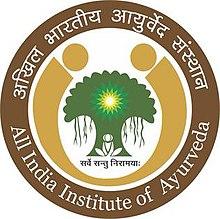 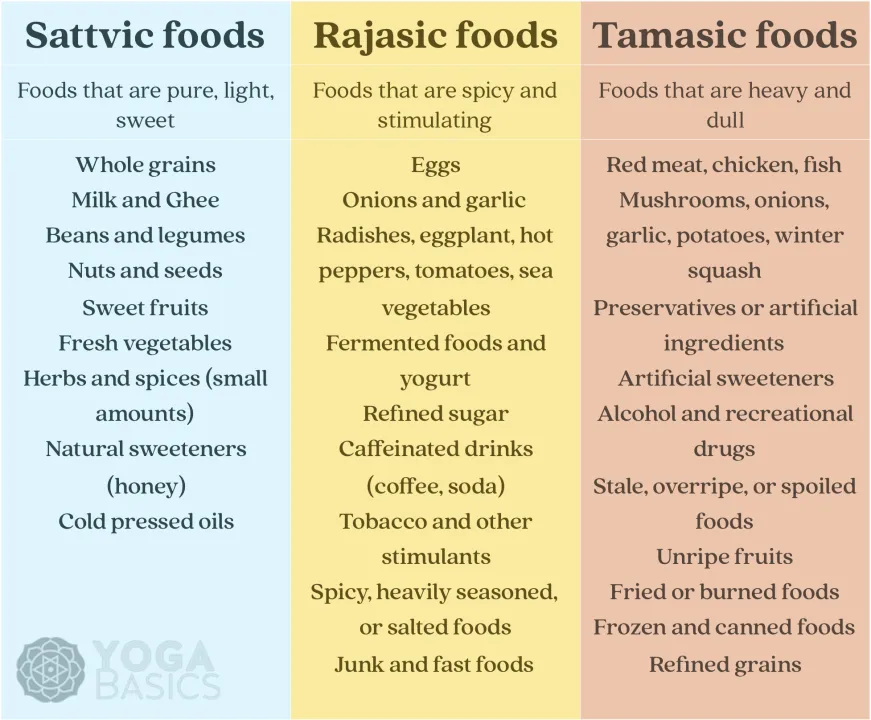 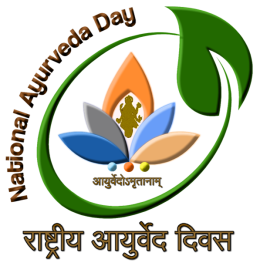 NUTRITION & MENTAL HEALTH
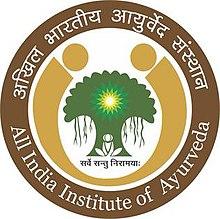 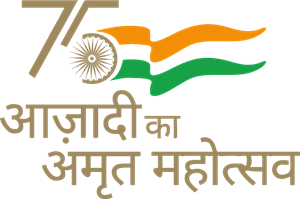 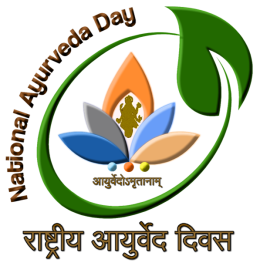 Anxiety disorders, including panic disorder, 
Obsessive-Compulsive Disorder, and Phobias
Depression, bipolar disorder, and other mood disorders
Eating disorders
SOME COMMON MENTAL DISORDERS
Personality disorders
Post-traumatic stress disorder
Psychotic disorders, including schizophrenia
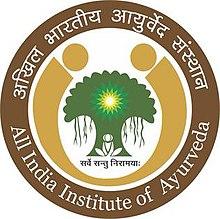 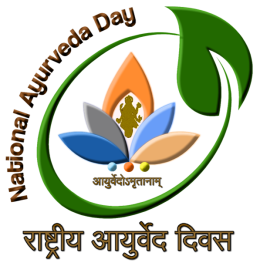 SOME COMMON CAUSE
Emotional stress
Occupational stress
Trauma
Poor upbringing
Repressive religion
Influence
From disturbed individuals
Sexual abuse
Perversion
Drugs
Excess thinking
Excess Anger/hate/ fear/nervousness/ worry/ apathy
Dullness/ sleeplessness.
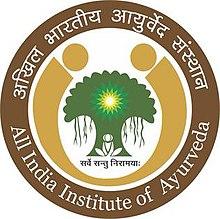 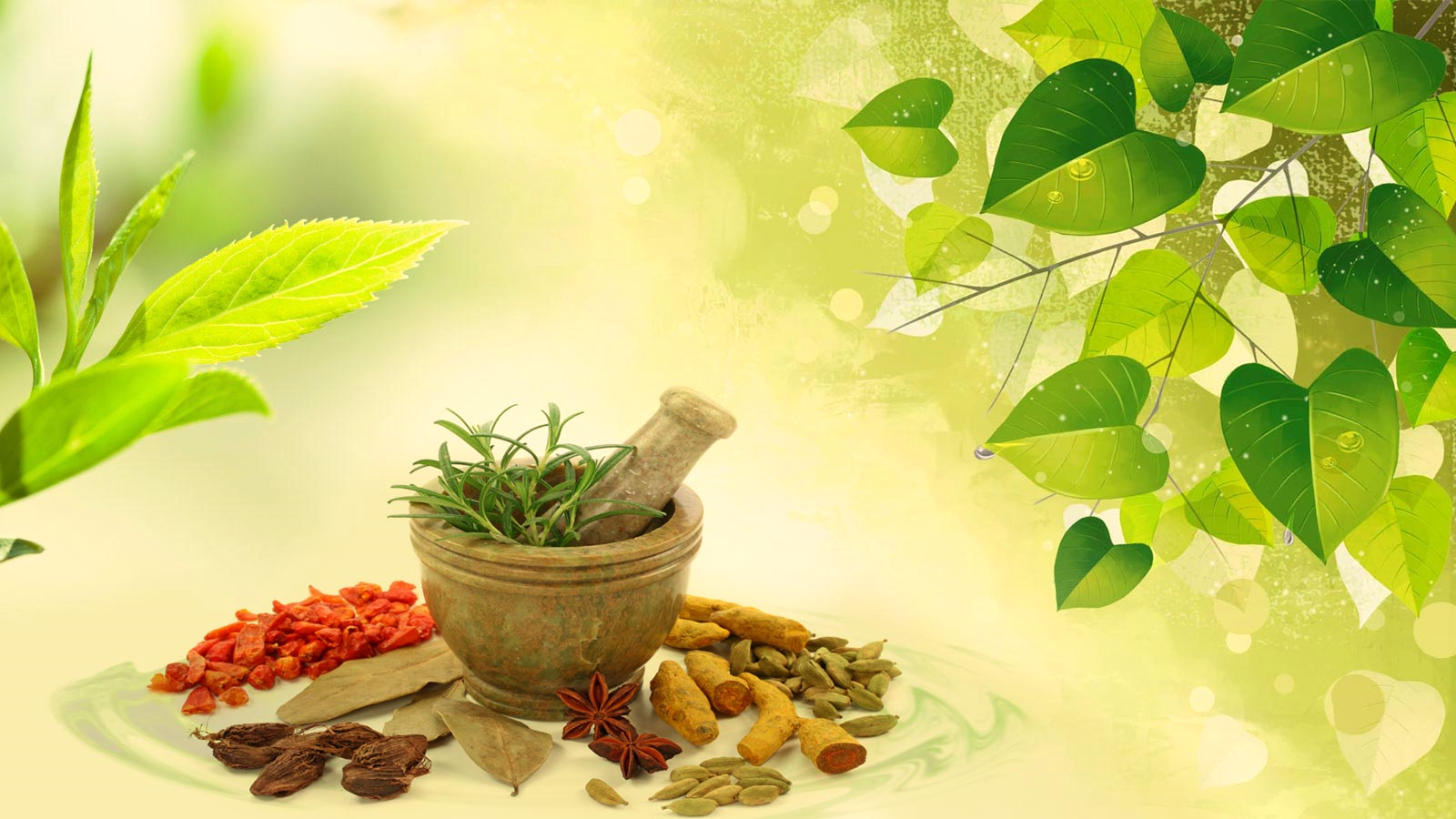 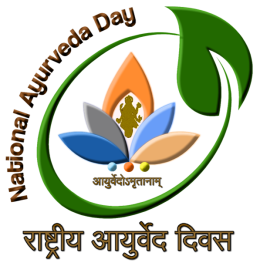 TREATMENT MODALITIES IN AYURVEDA

PREVENTIVE
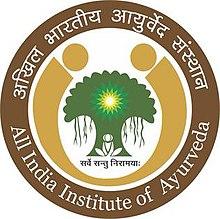 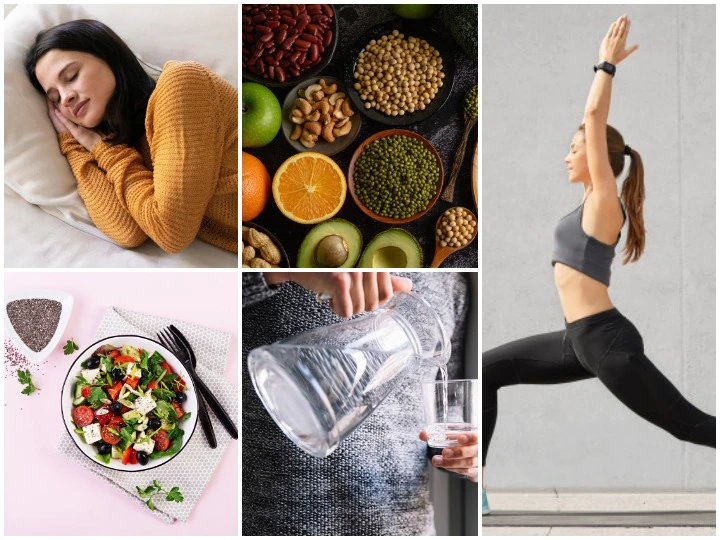 DINACHARYA 
(PROPER DAILY ROUTINE)
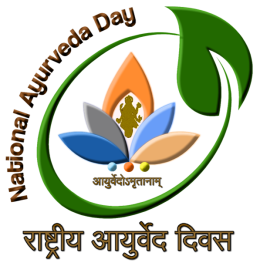 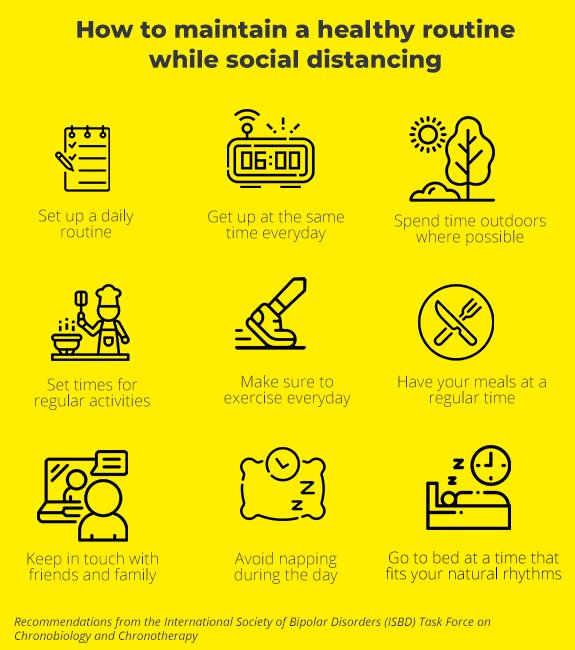 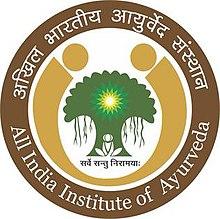 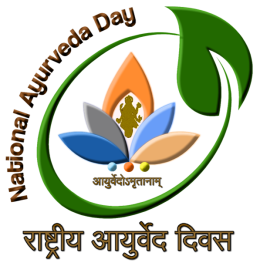 RITUCHARYA (SEASONAL ACTIVITIES)
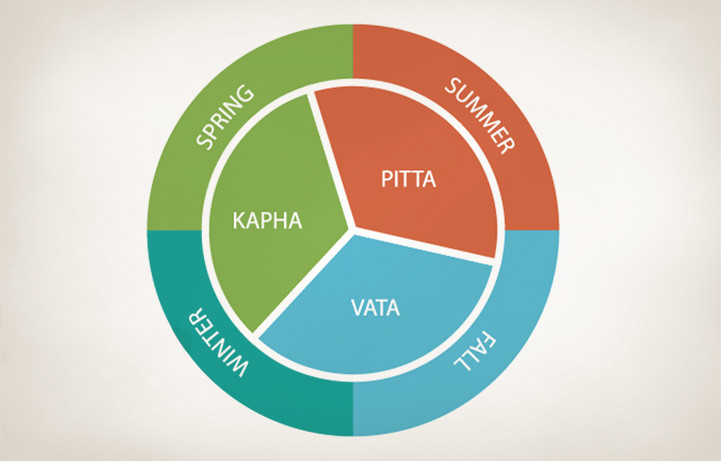 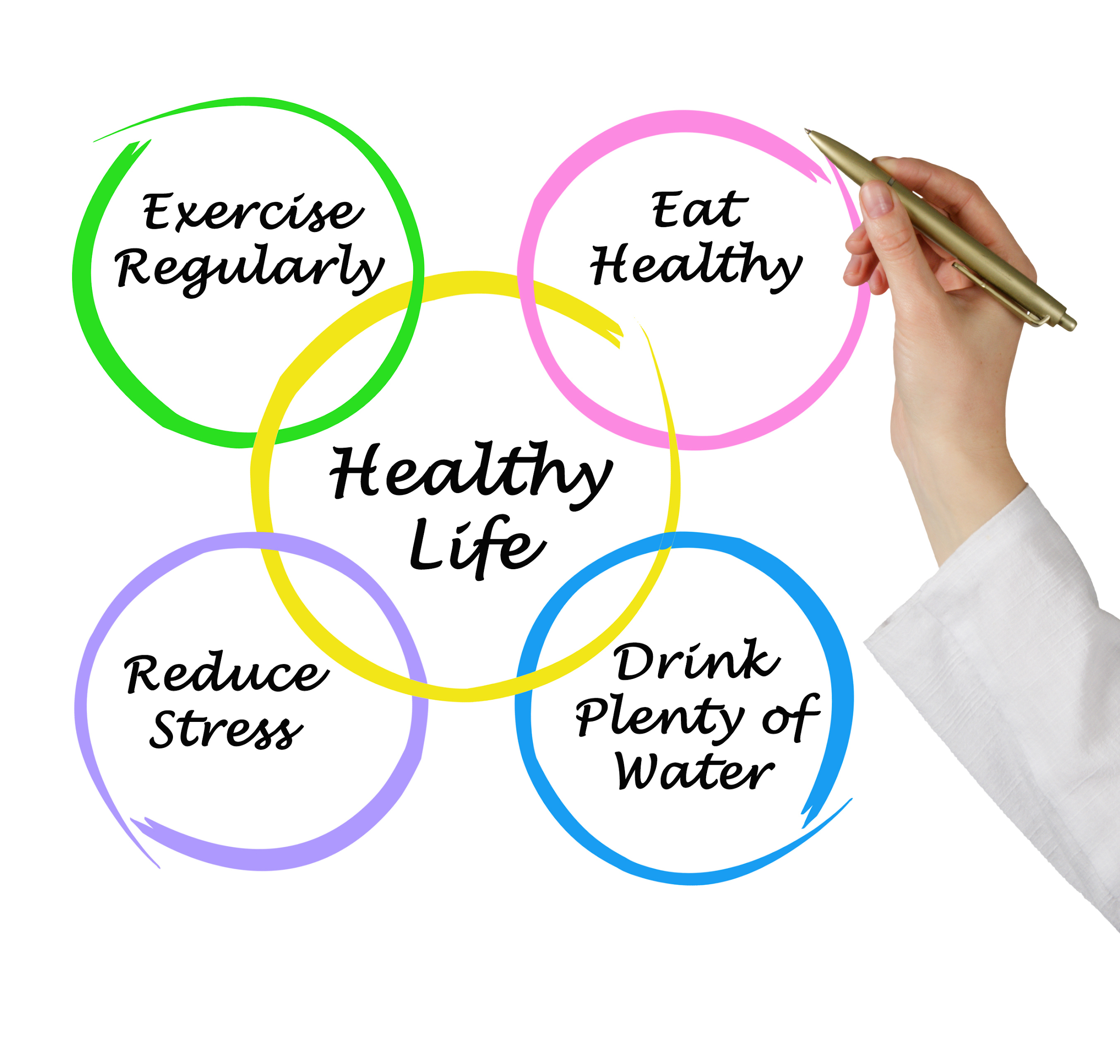 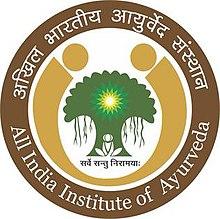 A person must be truthful, free from anger
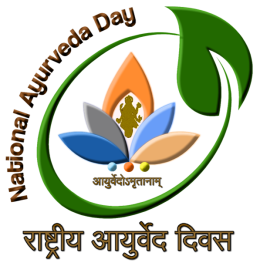 ACHARA RASAYANA
Should be devoid of alcohol, sex indulgence
A person must not indulge in violence or exhaustion.
A person may regularly offer prayers to Gods, Teachers,                         Preceptors and old people.
A person must be free from barbarous acts,
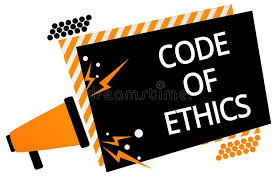 His period of awakening and sleep is regular, must take milk and Ghee regularly,
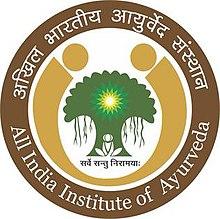 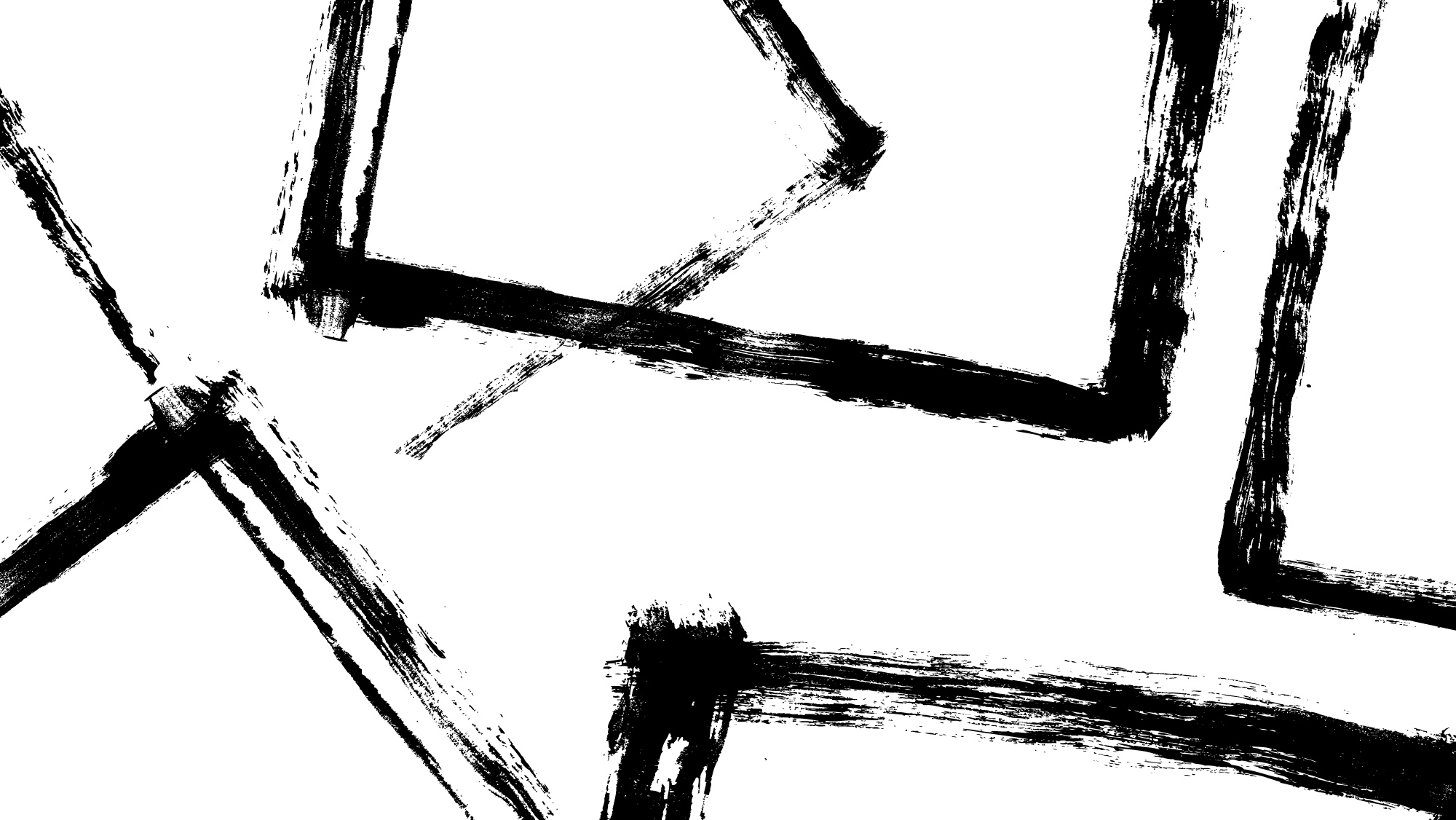 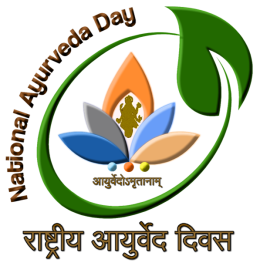 ACHARA RASAYANA
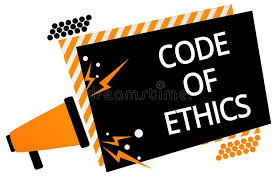 Should be free from ego, Whose conduct is good, must not be narrow minded,
 Should have love for spiritual Knowledge, must have excellent sense organ, 
having self control, who regularly read scripture, must have regard for elderly people, must take milk and Ghee regularly.
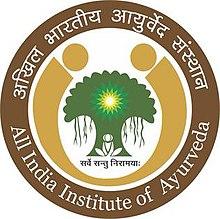 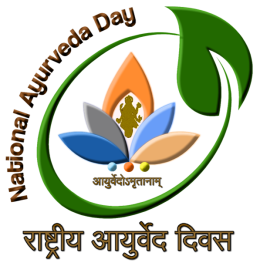 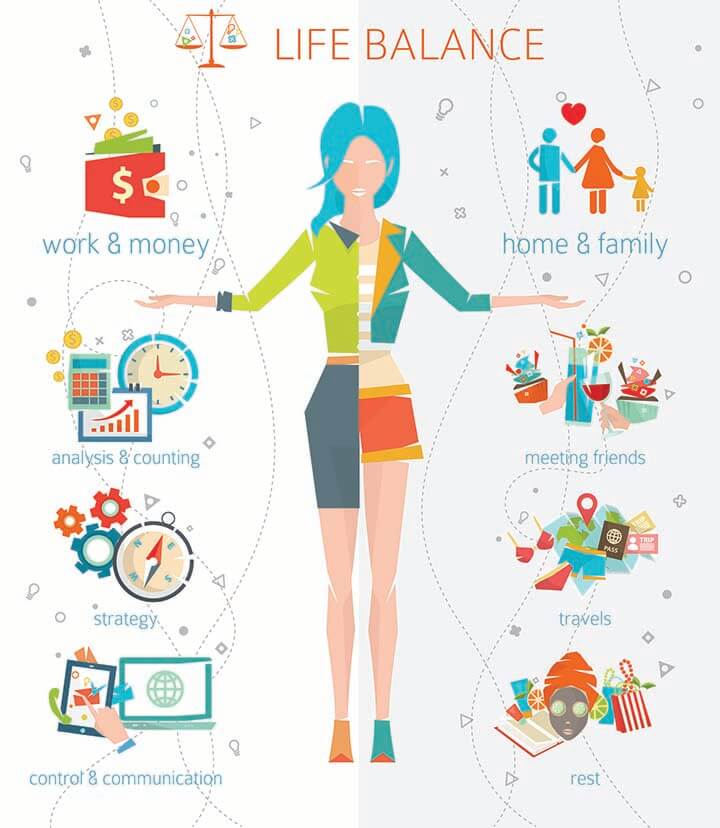 WORK LIFE BALANCE
8 Hours Sleep
4 Hours Personal time 
8 Hours Dedicated working Hours
4 hours fruitful with family and friends
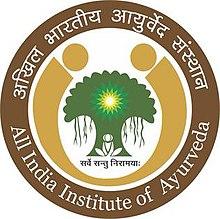 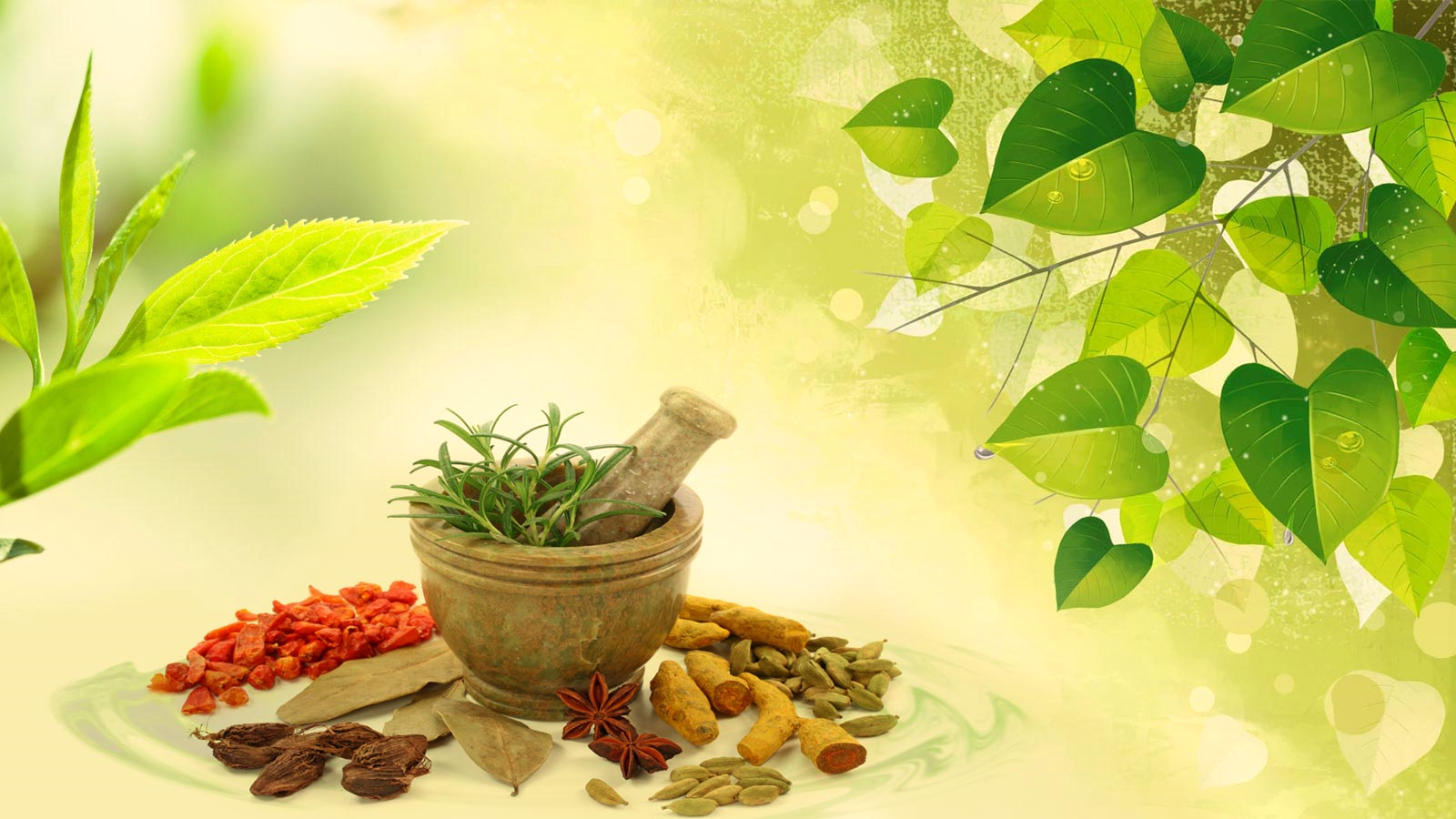 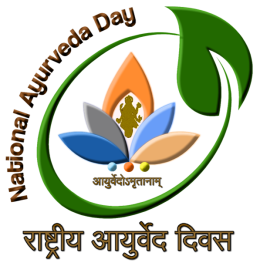 TREATMENT MODALITIES IN AYURVEDA

CURATIVE &
RESTORATIVE
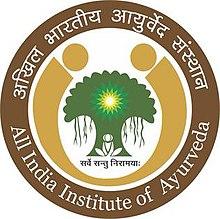 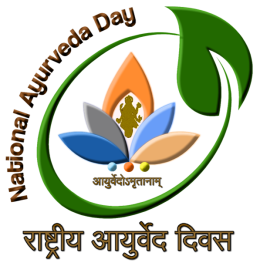 YOGA & PRANAYAMA
Asana practices improves Chest expansion and Cardio-pulmonary functions

Asana stretch & relax nerves, muscles and promote free flow of energy throughout body

They nourish & tone specific and neglected Organs and Glands
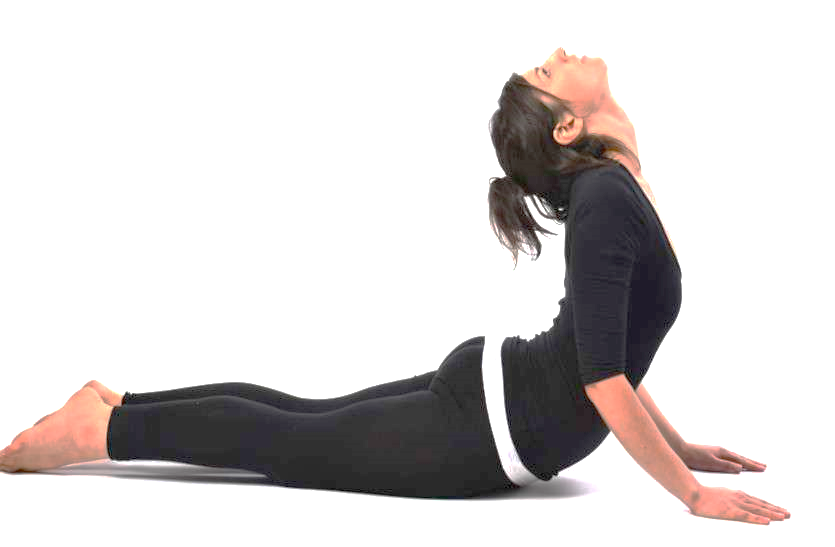 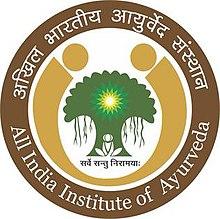 https://www.ayush.gov.in National Clinical Management Protocol based on Ayurveda and Yoga for management of Covid-19
YOGA & PRANAYAMA
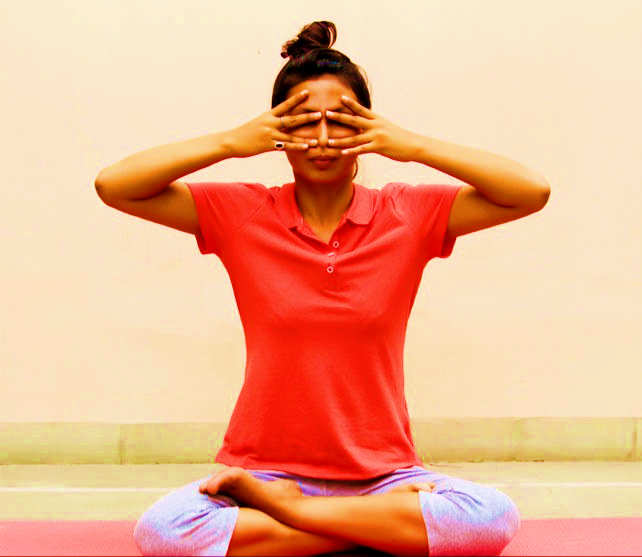 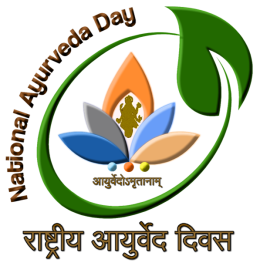 Pranayama stimulates vagal (parasympathetic) activity and decreases stress (reduce Cortical - the stress hormone) and anxiety

Increase anti-oxidant protection

Bhramari pranayama improve blood flow to the ciliary epithelium and has anti-inflammatory actions
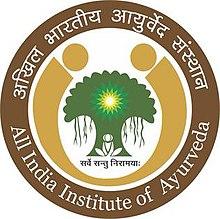 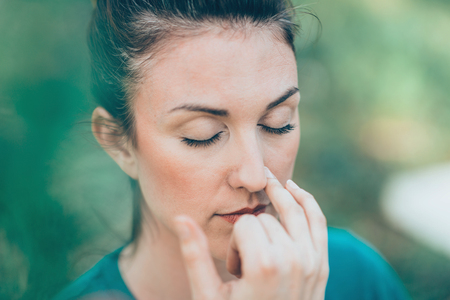 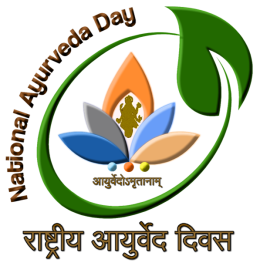 YOGA & PRANAYAMA
It increase the oxygen saturation in body
Enhances Brain function
Normalizes brainwave patterns
It boosts Immune System
Pranayama  brings peace and steadiness
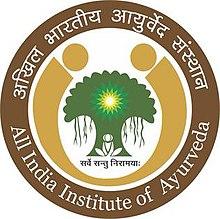 MEDHYA RASAYANA AND MENTAL HEALTH/ मानसिक स्वास्थ्य
Glycyrrhiza glabra L.
Tinospora cordifolia (WILLD.) HOOK.F. & THOMS.
Bacopa monnieri (L.) PENNELL
Convolvulus prostratus FORSSK.
Withania somnifera DUNAL
mood stabilizer/ भावो को स्थिर करने वाला
increases retention memory/ स्मरण शक्ति को बढाता हे
functions like imipramine/
ईमिप्रमिन के तरह काम करता हे
Inhibits MAO/ एम.ए.ओ को रोकना
Blocking serotonin uptake/ सिरोटोनिन के अवशोषण को रोकना
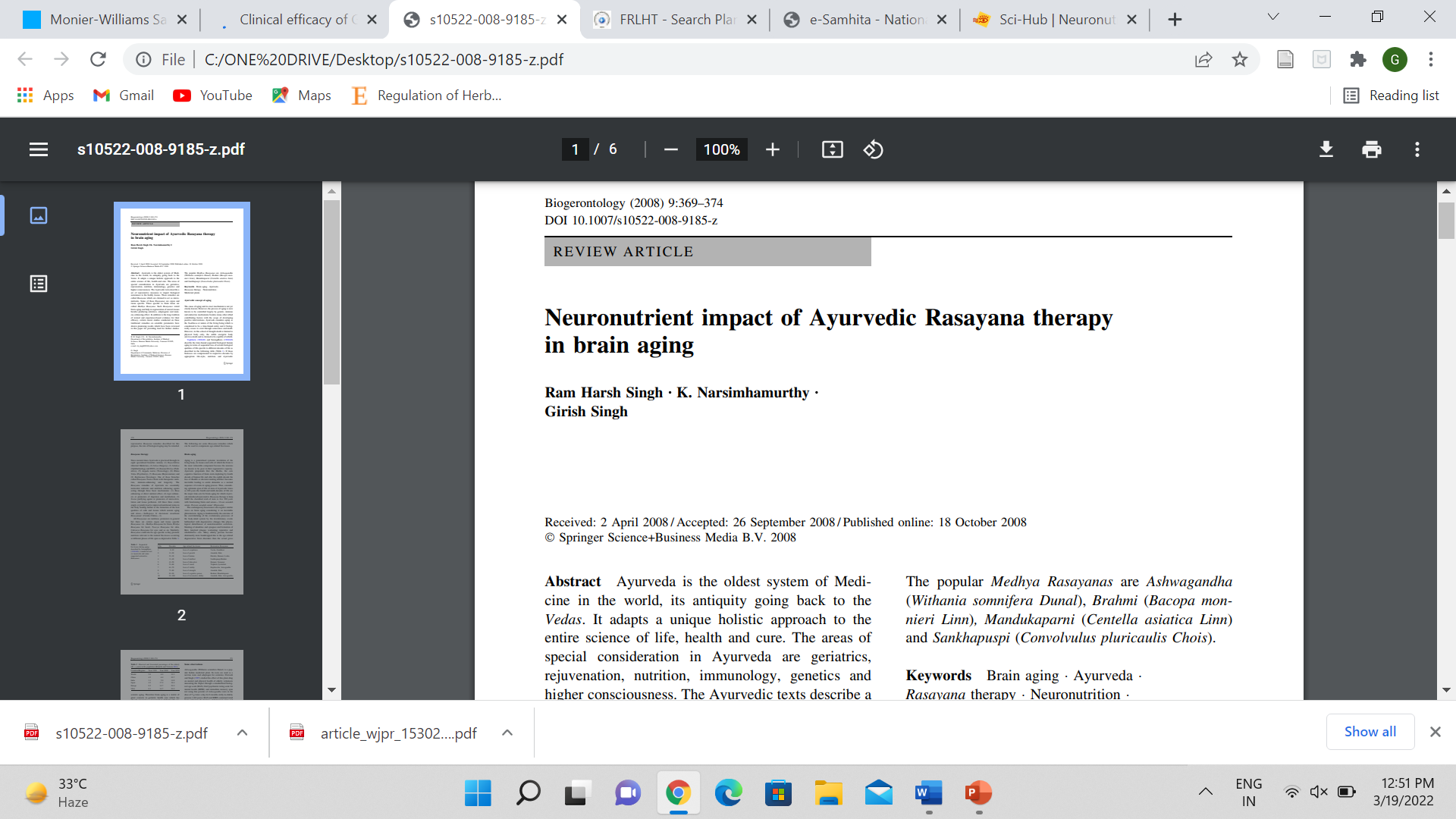 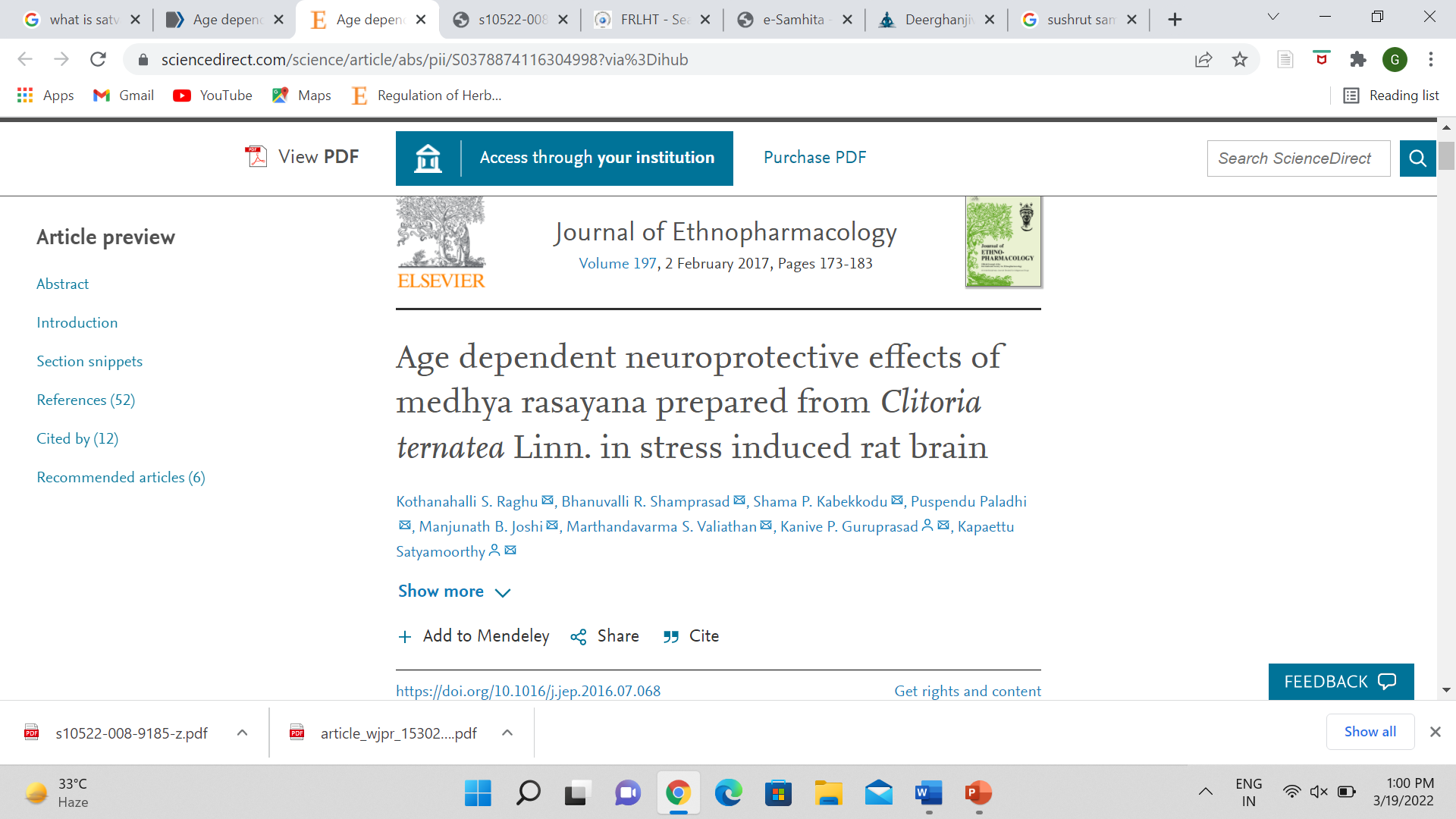 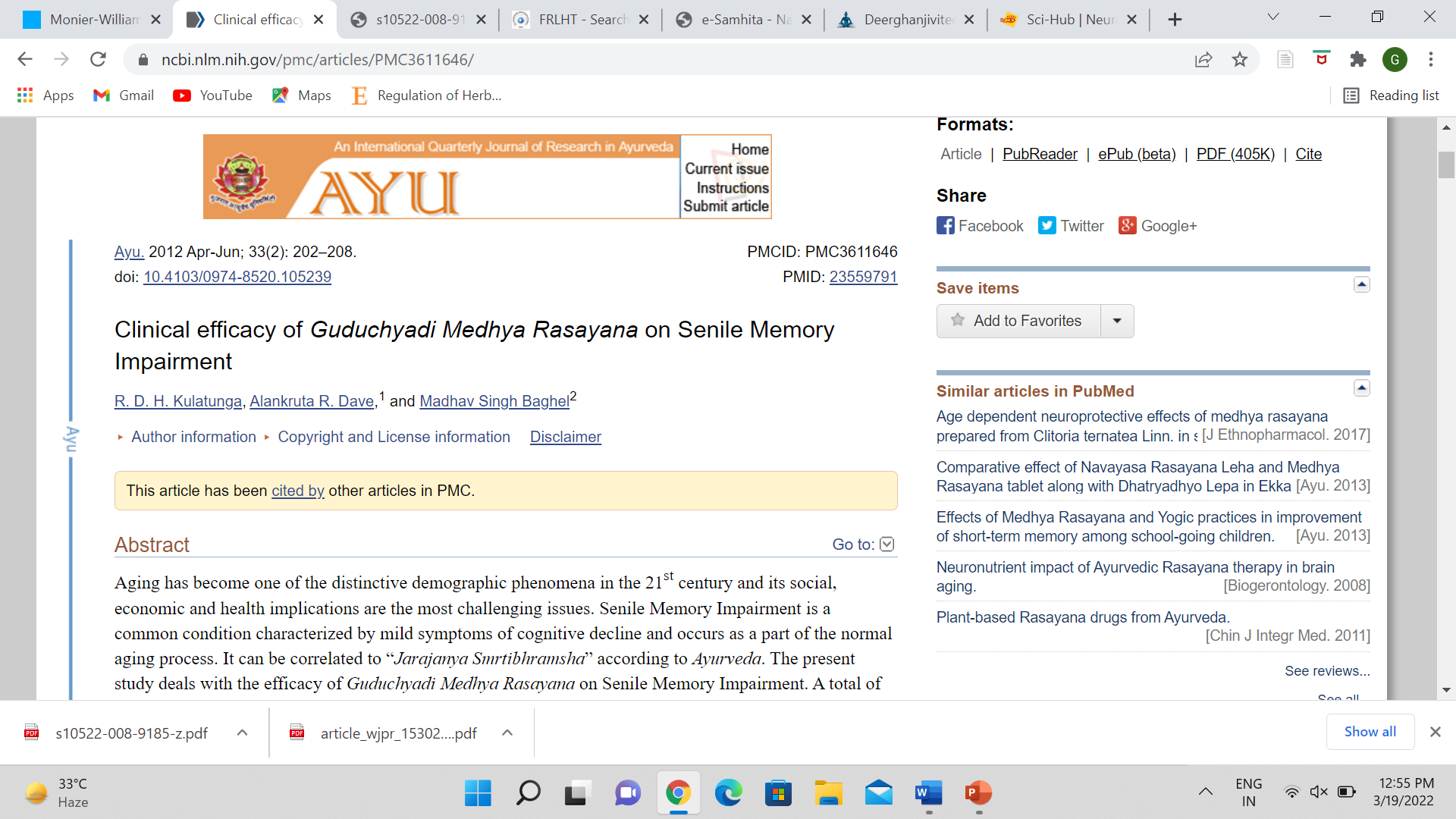 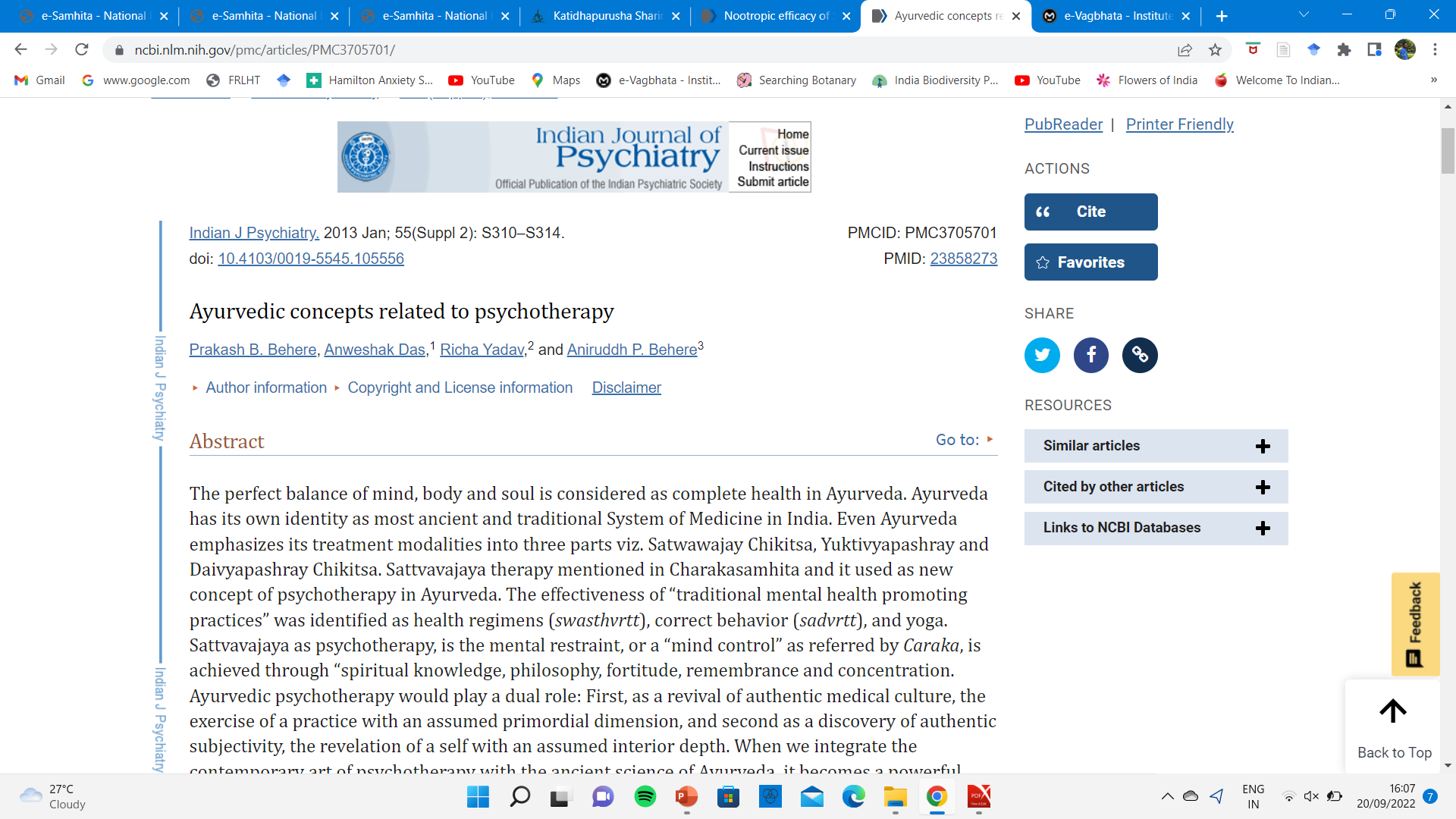 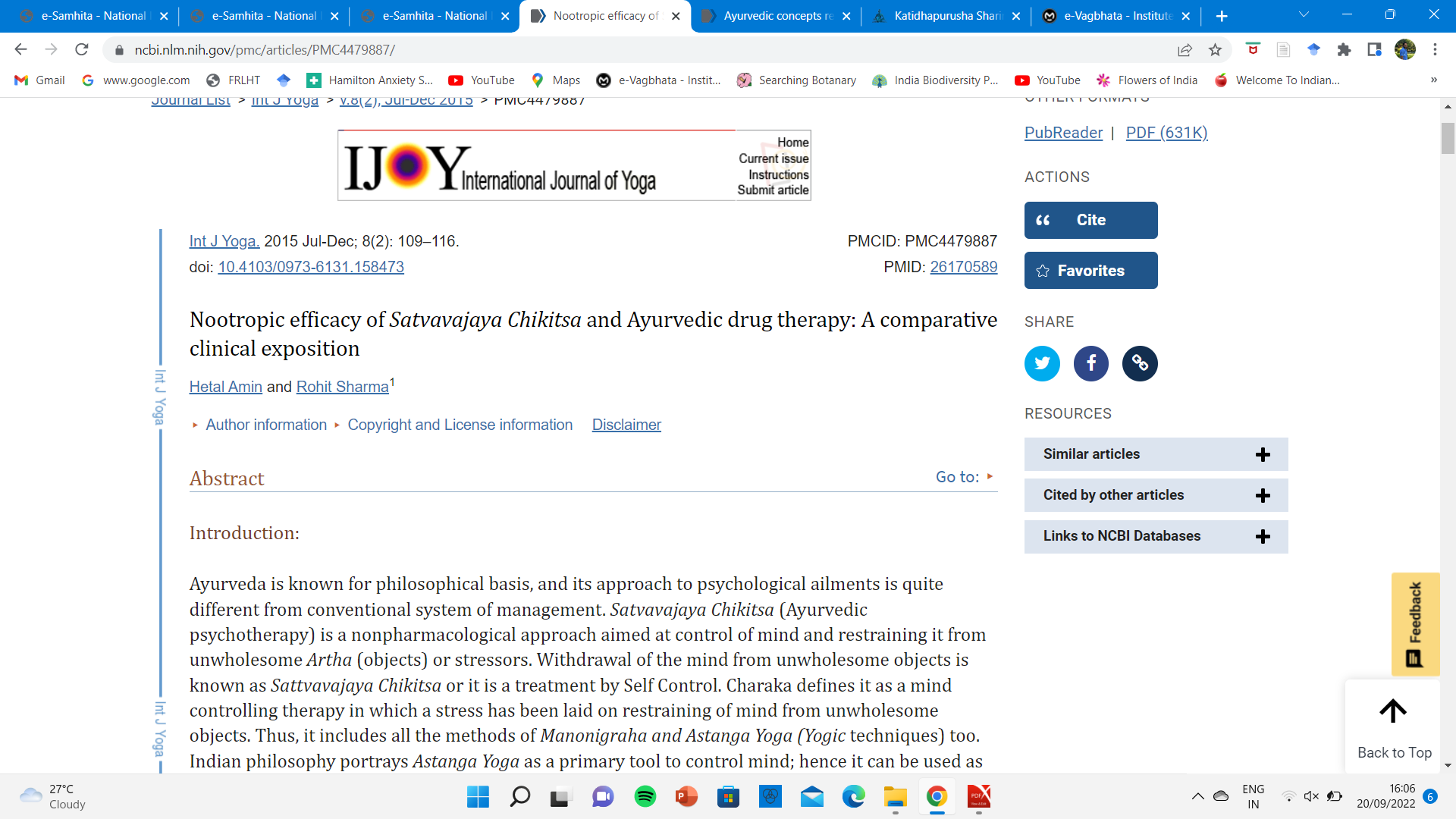 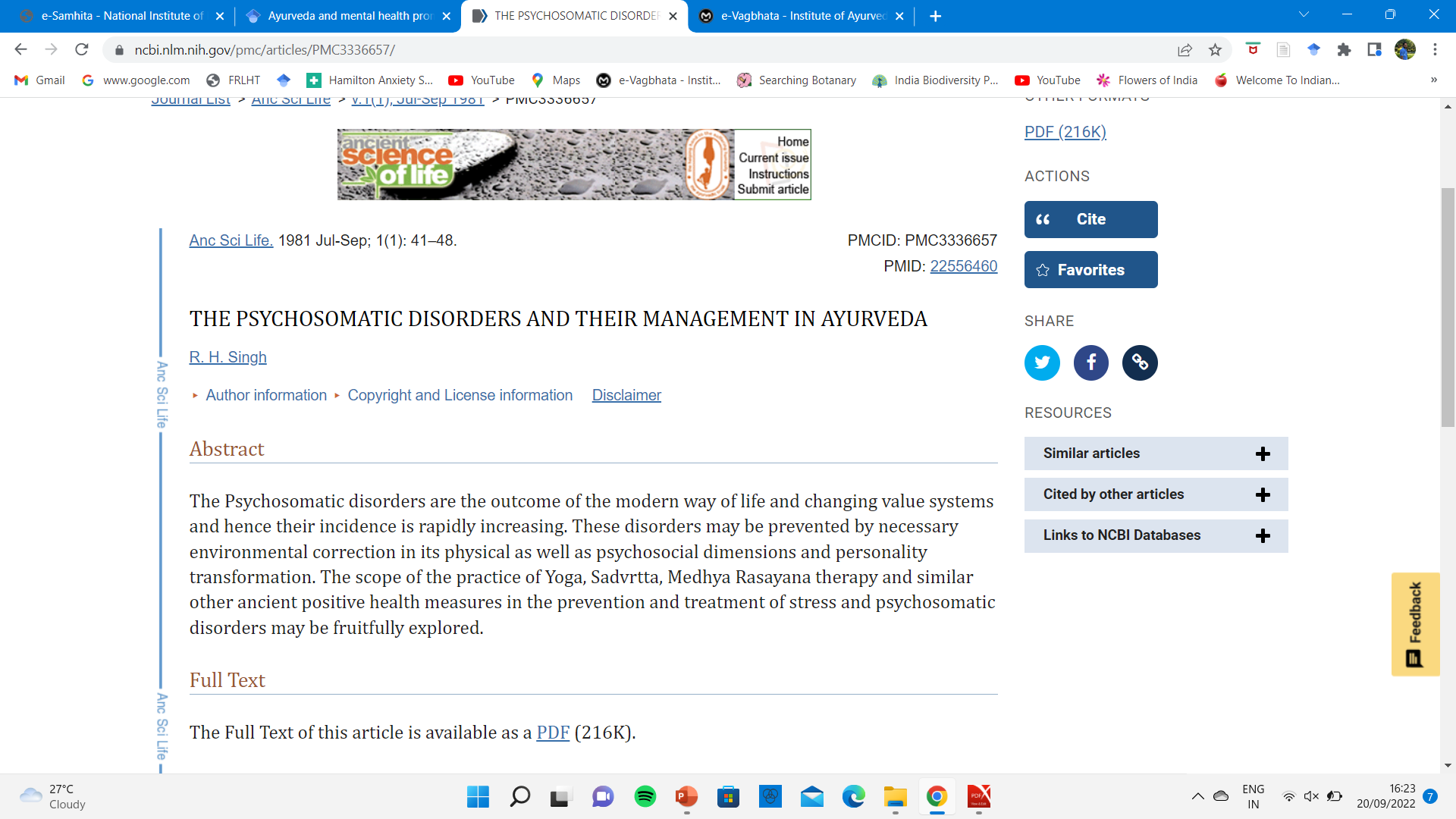 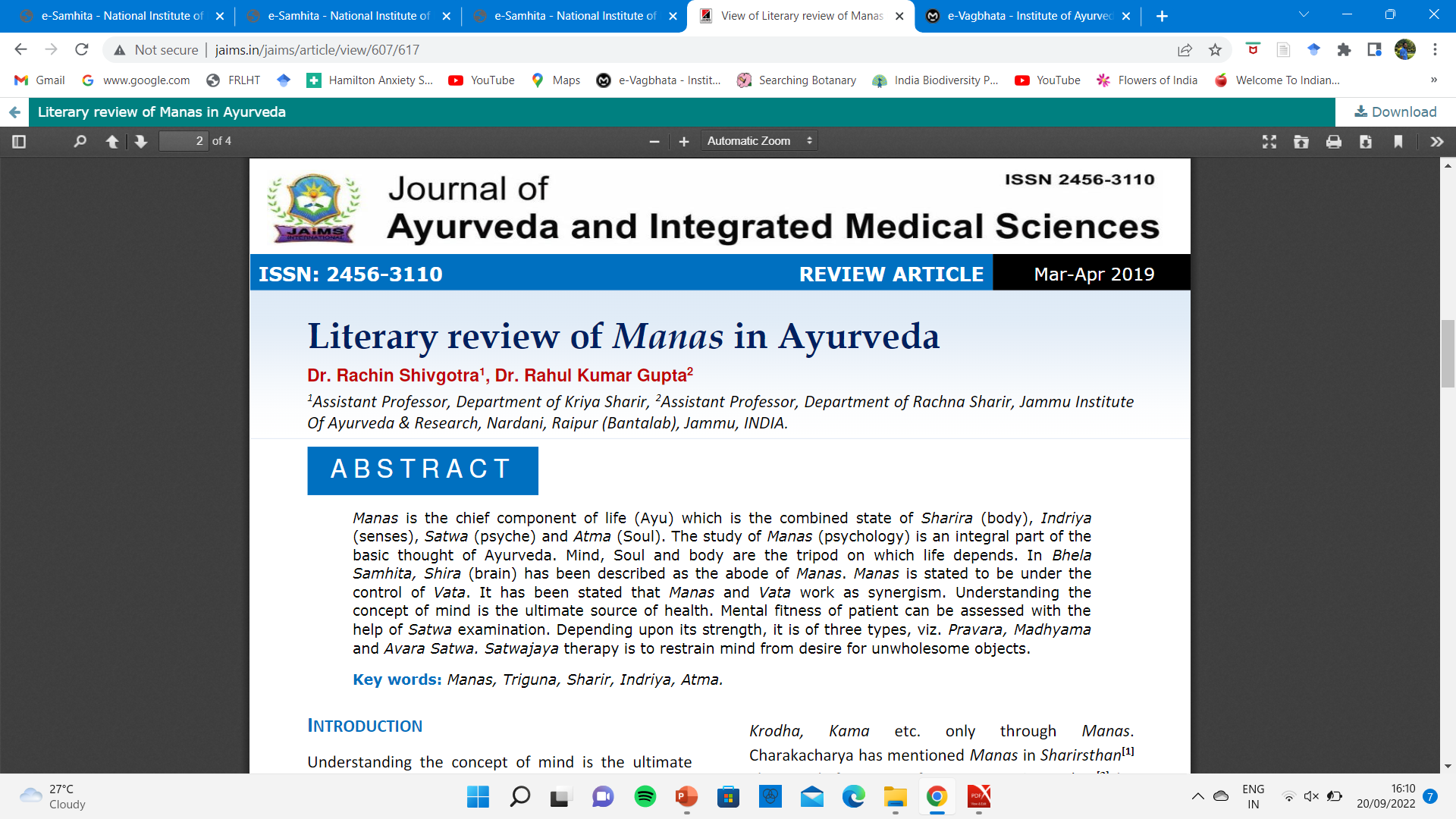 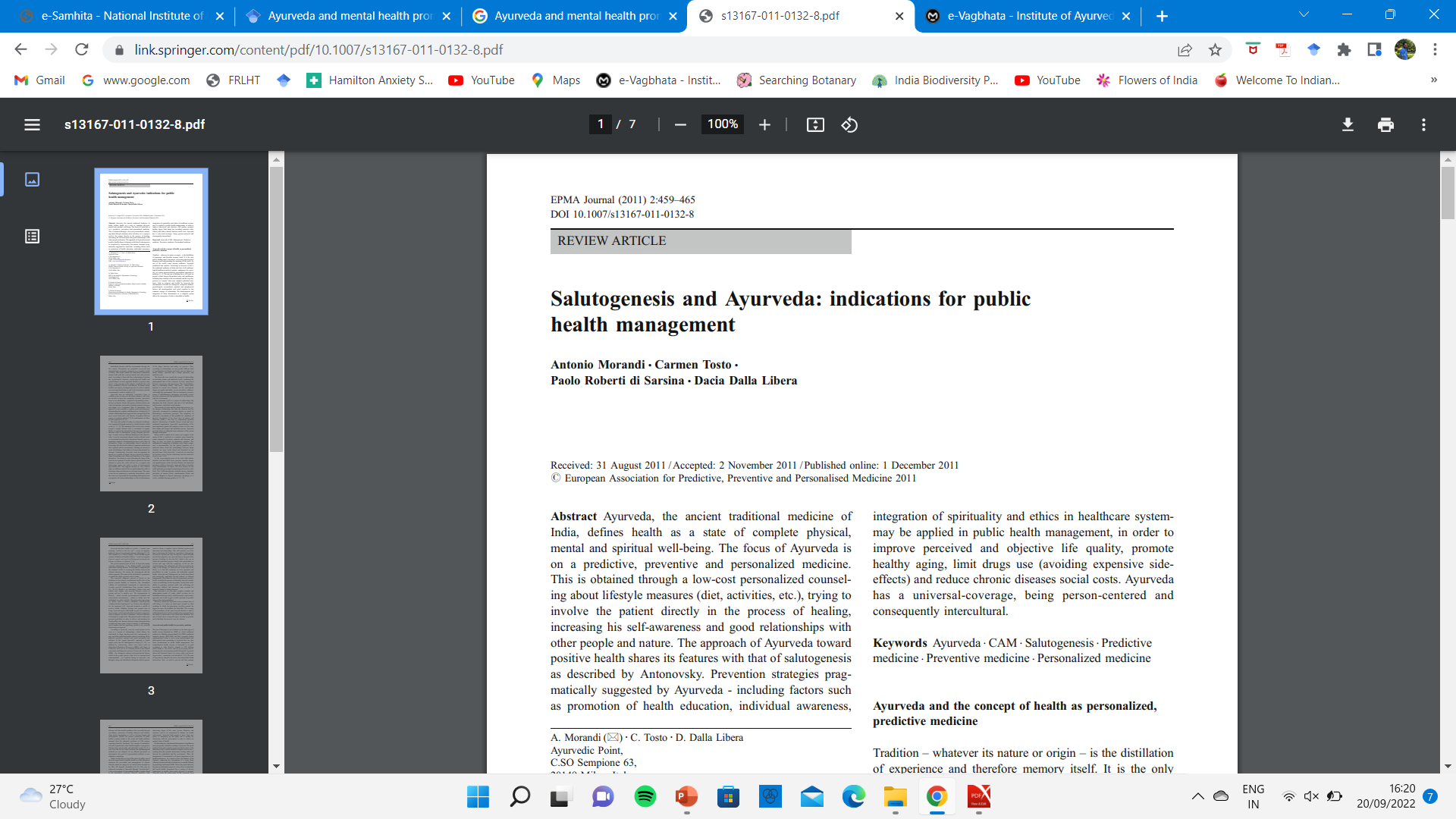 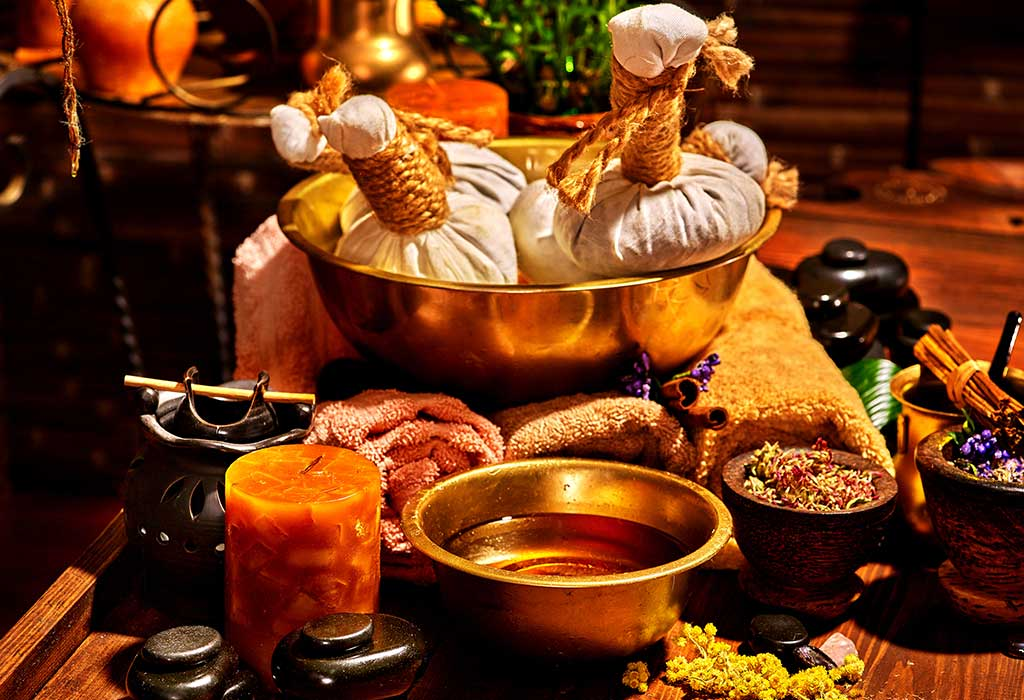 THE UTILITY OF PANCHAKARMA IN MENTAL HEALTH
Pradhana karmas (operative procedures) 

Bahya karmas (external therapies).
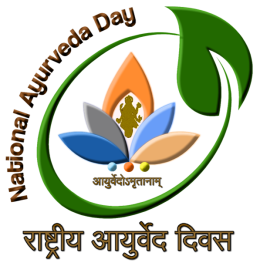 PANCHAKARMA
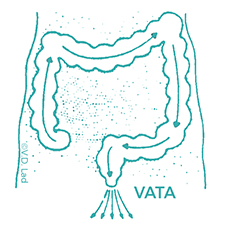 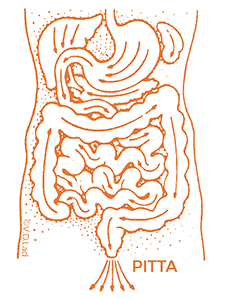 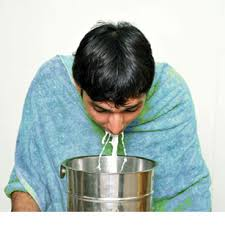 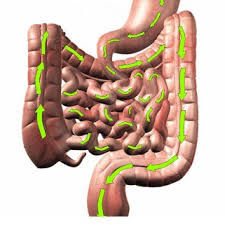 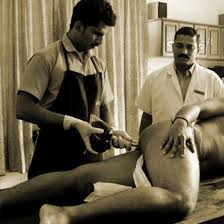 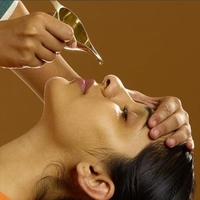 VAMANA
VASTHI
VIRECHAN
NASYA
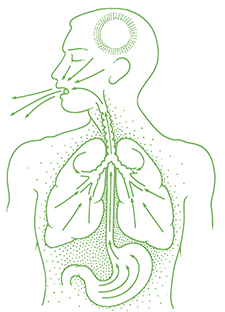 KAPHA
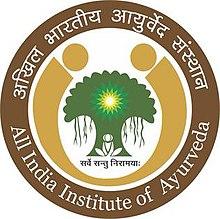 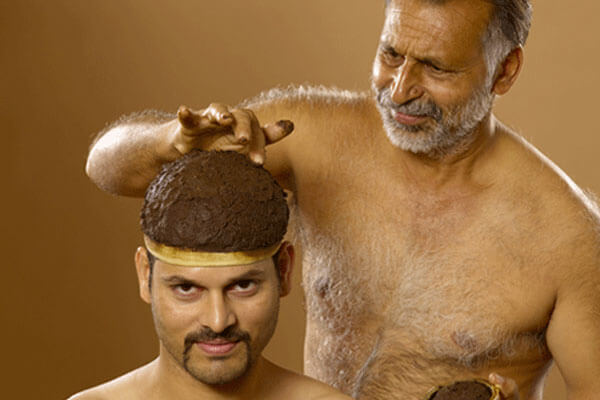 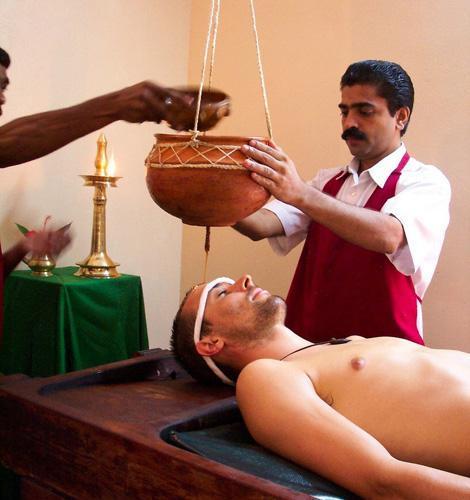 TALAPOTHICHIL
SHIRODHARA
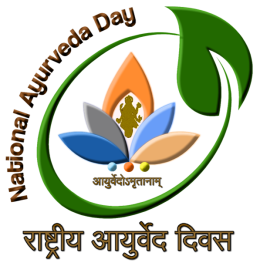 THE FOOD  FOR MENTAL HEALTH
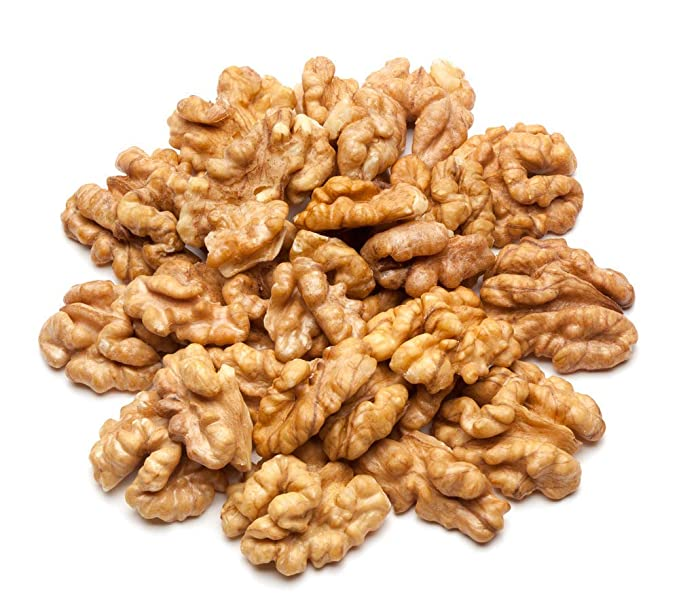 Walnuts are another rich, plant-based source of omega-3 fatty acids. support overall brain health.

 Deficiency in DHA (the chief omega) is associated with mental health disorders, including depression, ADHD, bipolar disorder, and schizophrenia
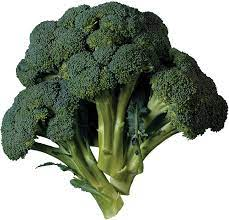 Low folic acid is associated with depression. As a result, folate is an important food for mental health. And broccoli is high in folate, as well as fiber and vitamin C.
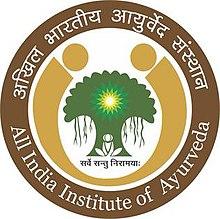 THE FOOD  FOR MENTAL HEALTH
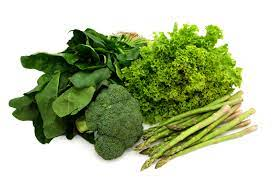 Dark Leafy Greens Folate (a form of vitamin B9), Magnesium, and Omega-3s all support mental health and brain health.
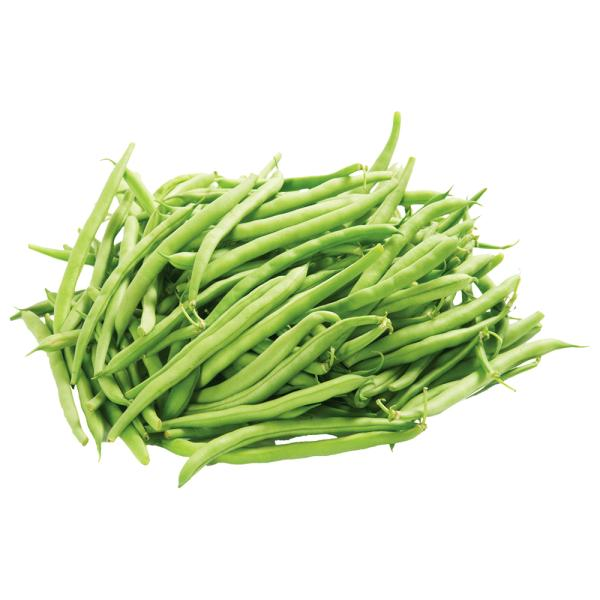 Bean contain fiber, beans also help to stabilize blood sugar levels. 

Beans also contain tryptophan, which supports healthy serotonin production. As a result, it is a great food for mental health.
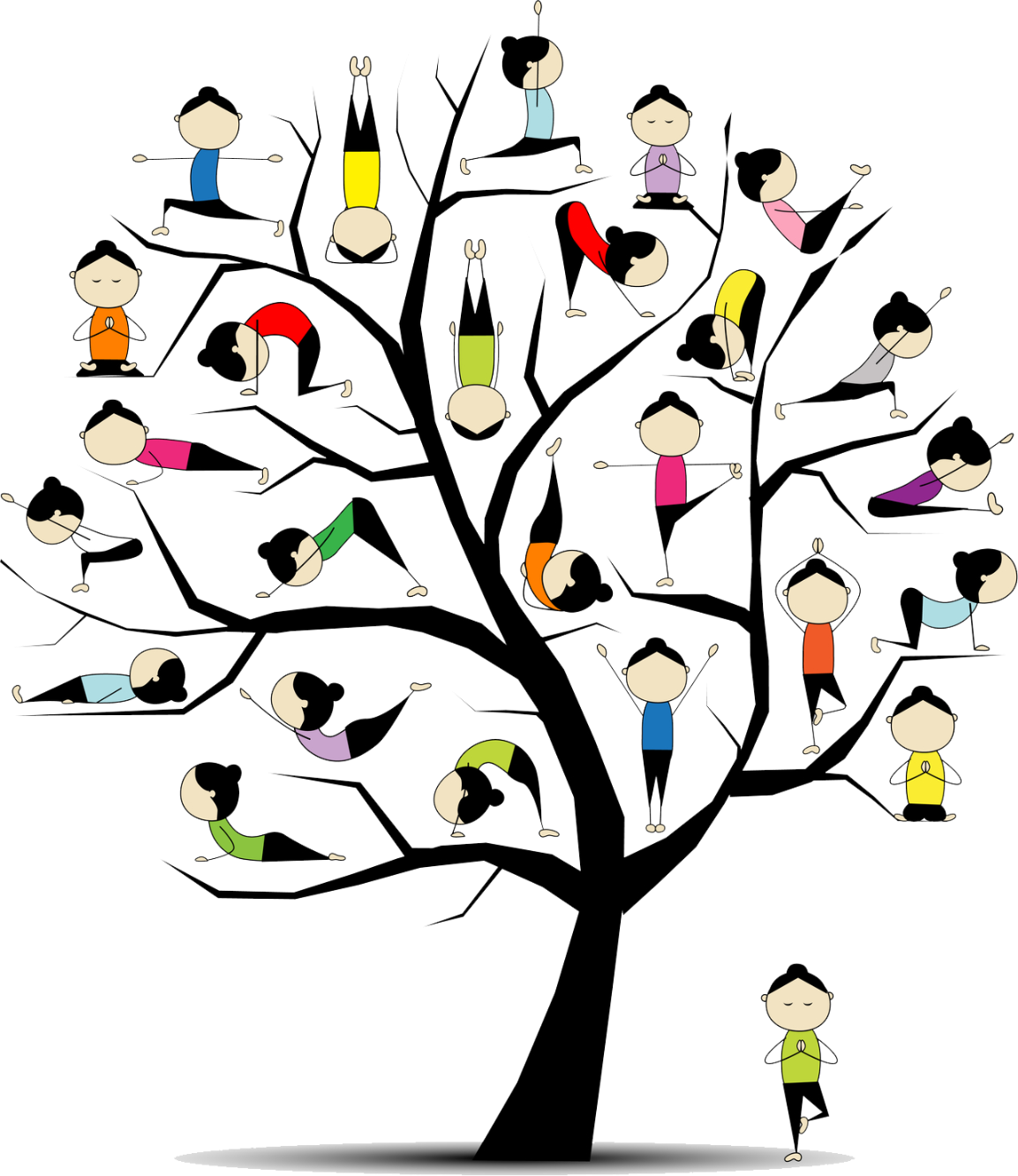 Thank you..
ALL INDIA INSTITUTE OF AYURVEDA (AIIA)		Care with Compassion
Holistic approach
AIIA
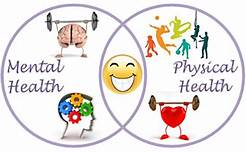 Proper Diet
Traditional medicines with modern equipments
Yoga and meditation